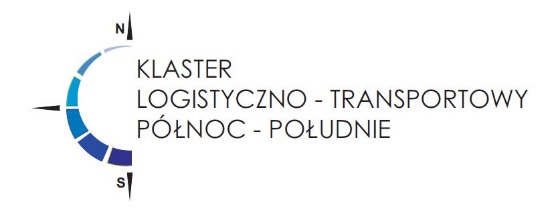 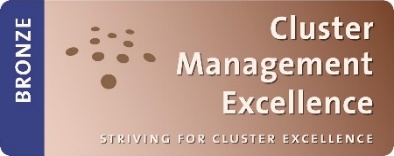 Klaster Logistyczno-Transportowy „Północ-Południe”
Intermodal, multimodal, electricity - internacjonalizacja produktów Klastra Logistyczno Transportowego Północ - Południe
Warszawa, 14 lutego 2017r.
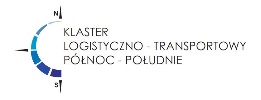 Klaster Logistyczno-Transportowy „Północ-Południe”
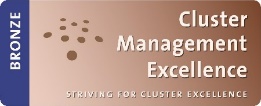 Podstawowe informacje o Klastrze
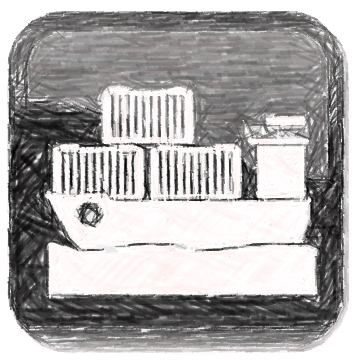 Rok założenia: 2012

Specjalizacja: Logistyka i transport

Siedziba: Gdańsk, aglomeracja trójmiejska

Ilość członków: 77 (+35% w ostatnich 12 miesiącach)

Koncentracja geograficzna: 76,5%

Zatrudnienie 2015 w przedsiębiorstwach klastra: 16 580 (+470% w ostatnich 12 miesiącach)

Wartość sprzedaży 2015 w przedsiębiorstwach klastra: 3,5 mld złotych (+224% w ostatnich 12 miesiącach)

W tym wartość sprzedaży eksportowej: około 610 mln złotych (35% ogółu)
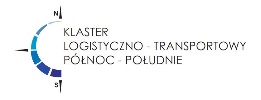 Klaster Logistyczno-Transportowy „Północ-Południe”
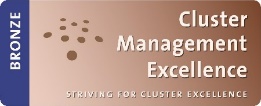 Przewagi konkurencyjne Klastra
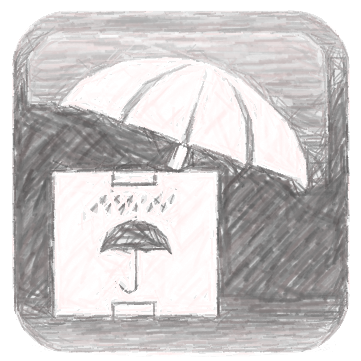 Dogodne położenie geograficzne
Istniejąca i planowana infrastruktura logistyczno-transportowa
Zaplecze naukowe, badawcze i dydaktyczne
Rosnąca presja na rozwiązania eko-energetyczne
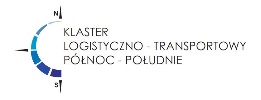 Klaster Logistyczno-Transportowy „Północ-Południe”
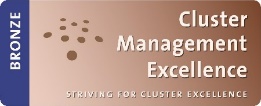 Obszary produktowe Klastra
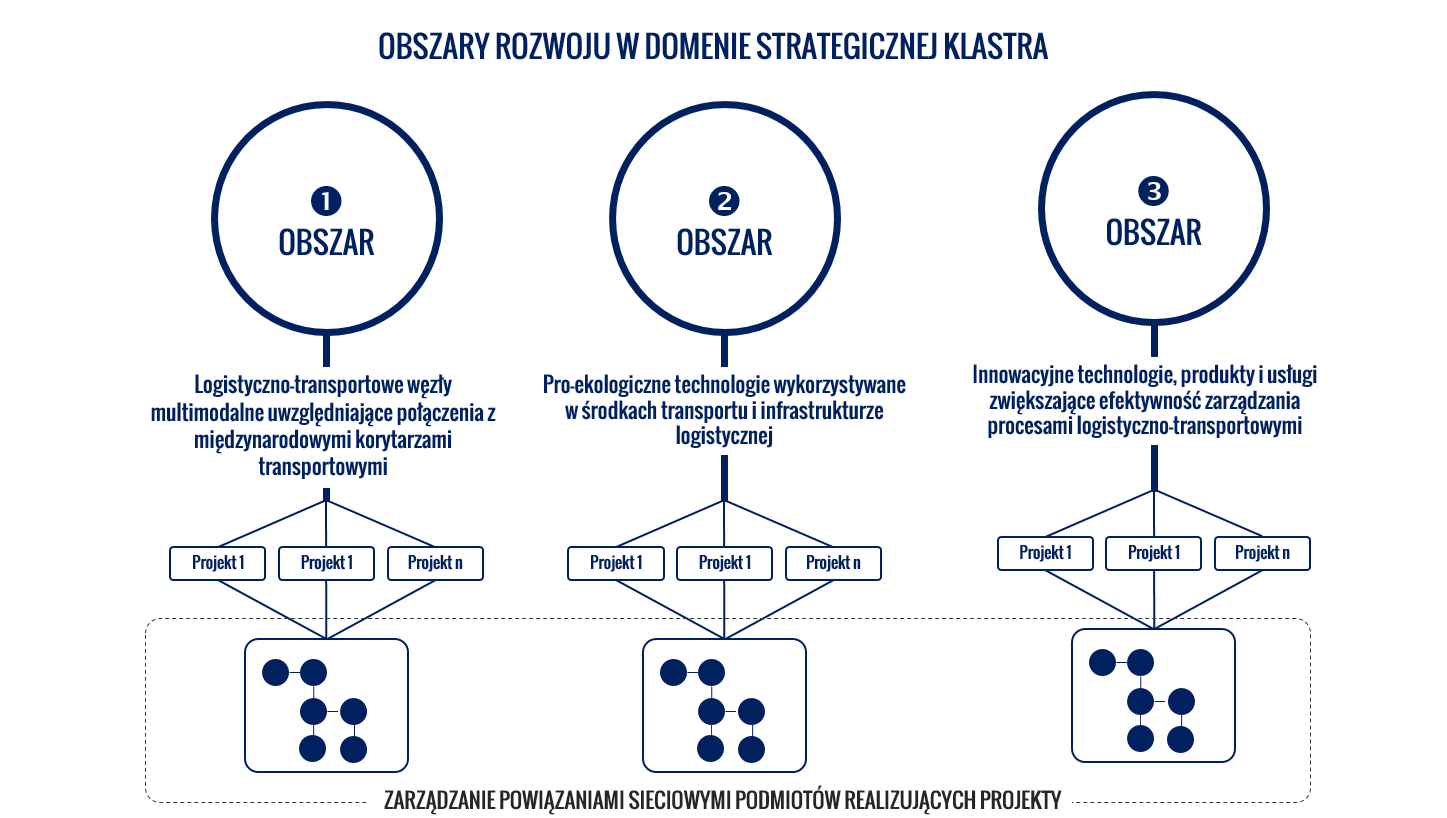 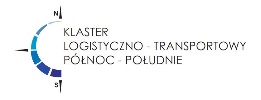 Klaster Logistyczno-Transportowy „Północ-Południe”
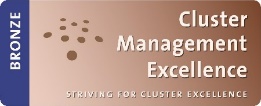 Stać się kluczowym partnerem i integratorem działań w rozwoju sektora transportowo-logistycznego
Założenia wynikające ze Strategii Klastra
OBSZARY PRZEWAGI
CELE STRATEGICZNE
WSKAŹNIKI 
KPI
% celów zrealizowanych zgodnie z założeniami strategii
Zbudować
doskonałość organizacyjną Klastra
Doskonałość organizacyjna
Współpraca i komunikacja
Jakość informacji
Model Zarządzania
Osiągnąć rozpoznawalność i reputację na poziomie krajowym i zagranicznym
Wskaźnik poziomu reputacji w środowiskach naukowych, oraz komercyjnych
Rozpoznawalność i reputacja
Kluczowe wydarzenia
Kapitał ludzki
Zintegrowane partnerstwo
Wzmocnić zdolność do innowacyjności i budowania konkurencyjności sektora
Liczba realizowanych projektów na poziomie krajowym i międzynarodowym
Open Innovation
Kultura Klastra
Potencjał B+R
Innowacyjność i konkurencyjność
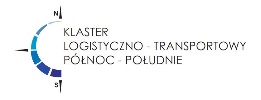 Klaster Logistyczno-Transportowy „Północ-Południe”
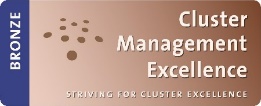 Dotychczasowe doświadczenia w zakresie internacjonalizacji
Formy działań:
Spotkania bilateralne
Misje
Udział w targach i konferencjach
Przedstawicielstwa
Wspólne projekty
Wybrane przedsięwzięcia:
30 XI - 2 XII 2016 European Cluster Conference Cluster 4.0 w Brukseli
23-24 V 2016 Misja Gospodarcza do Norwegii
14-21 V 2016 Misja Gospodarcza do Chin
17-18 V 2016 Emirates & Europe Economic Forum
Współpraca z Polsko – Chińską Radą Biznesu
Współpraca z Norwesko – Polska Izbą Gospodarczą
Realizacja projektu w ramach Horyzontu 2020 z 11 projektami z UE
Kluczowe rynki:
Niemcy
Skandynawia
Bliski Wschód
Chiny
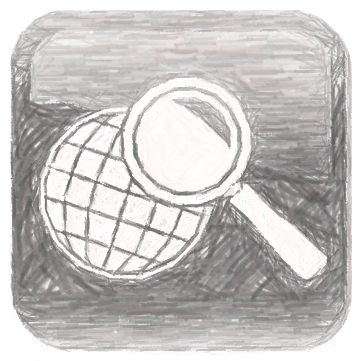 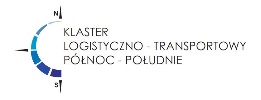 Klaster Logistyczno-Transportowy „Północ-Południe”
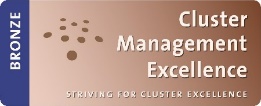 Przebieg prac nad projektem
Agregacja, zdefiniowanie inicjatyw wspólnych, rewizja celów i założeń, wniosek
Praca z interesariuszami:

Definiowanie wstępnych planów internacjonalizacji
Określanie wskaźników
Szukanie miejsca w łańcuchu wartości
Zdefiniowanie założeń i celów na poziomie Klastra
Wstępna diagnoza skali zainteresowania, potencjalnych destynacji oraz pożądanych form działań
SzkolenieWarsztaty
Praca własna
Warsztat
Praca własna
Badania ankietowe 
i wywiady
Warsztat
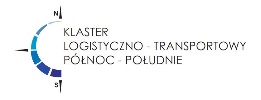 Klaster Logistyczno-Transportowy „Północ-Południe”
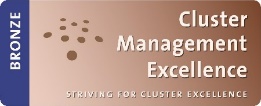 Cele i rezultaty projektu
Wizerunek, rozpoznawalność i kontakty Klastra i jego Uczestników
Firmy Klastra atrakcyjnym partnerem w realizacji logistycznych działań multi- i intermodalnych
Firmy Klastra atrakcyjnym partnerem w realizacji projektów w obszarze mobilności elektrycznej i offshore
Nowe przedsięwzięcia biznesowe i inicjatywy wspólne na rynkach zagranicznych i krajowych (wartość dodana projektu)
Cele biznesowe Uczestników Klastra (wskaźniki)
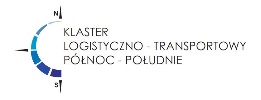 Klaster Logistyczno-Transportowy „Północ-Południe”
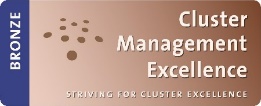 Zakres projektu
Firma 1: Pakiet usług indywidualnych zgodnie z opracowanym planem internacjonalizacji
Szkolenie 1 z biblioteki szkoleń w projekcie
Szkolenie 1 z biblioteki szkoleń w projekcie
Usługa doradcza: budowa planu internacjonalizacji
Firma 2: Pakiet usług indywidualnych zgodnie z opracowanym planem internacjonalizacji
Firma 3: Pakiet usług indywidualnych zgodnie z opracowanym planem internacjonalizacji
Szkolenie 2 z biblioteki szkoleń w projekcie
Szkolenie 2 z biblioteki szkoleń w projekcie
Firma 4: Pakiet usług indywidualnych zgodnie z opracowanym planem internacjonalizacji
Firma …n: Pakiet usług indywidualnych zgodnie z opracowanym planem internacjonalizacji
Szkolenie …n z biblioteki szkoleń w projekcie
Szkolenie …n z biblioteki szkoleń w projekcie
Pakiet działań wspólnych
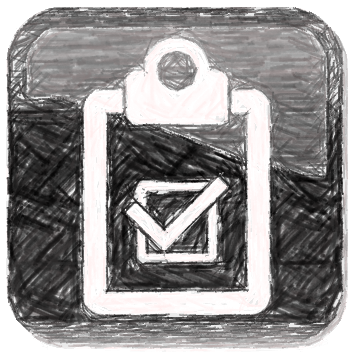 Dziękujemy za uwagę
Klaster Logistyczno-Transportowy „Północ-Południe”
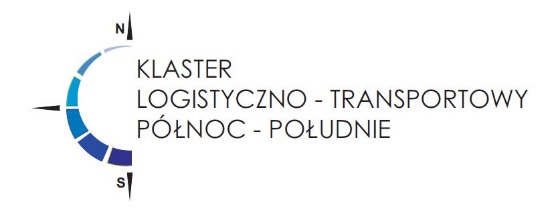